Roma, 27/07/2018
Corso di alta formazione sulla protezione dei dati personali
Responsabile della protezione dei dati (DPO)
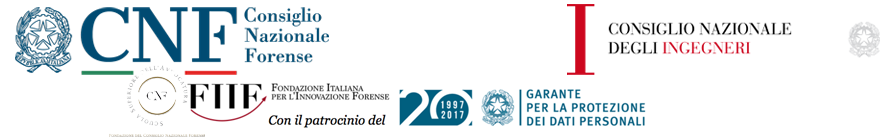 La valutazione d’impatto sulla protezione dei dati personali
Relatore Ing. Andrea Cenni
Auditor ISDP 10003 - Protezione Dati PersonaliValutatore Privacy Uni 11697
andrea.cenni@studioingcenni.it | 328 72 30 906 | Linkedin
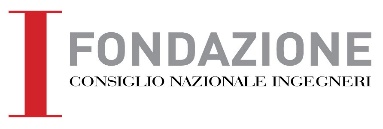 Il contesto (D. Lgs. 196/2003)
2
Sia la direttiva 95/46/CE che il D.Lgs. 196/2003 appaiono essere disposizioni prescrittive, quasi “paternalistiche”, l’autorità garante stabilisce quali sono i trattamenti potenzialmente effettuabili da un titolare (autorizzazioni generali – art. 40), in caso di introduzione, ad es., di nuove tecnologie o criticità in genere, il titolare ricorre all’autorità garante per avere disposizioni e istruzioni su come trattare i dati personali ricorrendo a quelle tecnologie (art. 41);
il legislatore scende così in dettaglio rispetto a come i trattamenti dei dati personali devono essere implementati tanto da descrivere un mansionario tecnico puntuale (allegato B), in cui si stabiliscono delle misure minime da implementare da parte del titolare per una corretta gestione delle rischiosità legate ai dati personali in sua custodia;
Il titolare è accompagnato per mano nell’implementare un trattamento, appare quasi un esecutore di disposizioni che il contesto esterno, l’autorità oppure il legislatore, gli ha fornito (art. 17).
27/07/2018
Ing. Andrea Cenni | andrea.cenni@studioingcenni.it | www.studioingcenni.it
Il contesto (Reg. UE 679/2016)
3
La vera novità introdotta dal regolamento riguarda gli obblighi in capo al titolare. L’approccio del legislatore non è più quello della direttiva, ovvero una normativa prescrittiva che scendeva nel merito di quali trattamenti erano effettuabili, autorità garante, e di come implementarli, allegato B;
Si rovescia questo assunto, il legislatore dà al titolare piena facoltà di effettuare un qualsivoglia trattamento secondo il principio dell’accountability (responsabilità + credibilità + consapevolezza + affidabilità );
Il legislatore parte dal presupposto che il titolare del trattamento – o il responsabile del trattamento - sia consapevole di cosa significhi trattare dati personali, si aspetta dunque che il titolare descriva proceduralmente come i dati personali sono trattati/organizzati, quali sono le rischiosità a cui sono soggetti tali dati e in virtù di questa misurazione di rischio metta in atto misure tecniche ed organizzative adeguate volte a rendere tali rischiosità accettabili, tollerabili, tali cioè da non rappresentare, quei rischi, una minaccia per i diritti e le libertà fondamentali delle persone fisiche.
27/07/2018
Ing. Andrea Cenni | andrea.cenni@studioingcenni.it | www.studioingcenni.it
Il contesto (Reg. UE 679/2016)
4
Il titolare è così responsabilizzato a gestire una materia complessa come il trattamento e di conseguenza la protezione dei dati personali in sua custodia che sotto particolati condizioni è affiancato da una figura nuova, il DPO o il Data Protection Officer, responsabile della protezione dei dati, un organo di controllo e di indirizzo ad uso e consumo del titolare, di fatto una sorta di “autorità garante in piccolo”;
Il principio della accountability del titolare del trattamento è sancito dall’art. 5 – principi applicabili al trattamento di dati personali, paragrafo 2: Il titolare del trattamento è competente per il rispetto del paragrafo 1 e in grado di comprovarlo («responsabilizzazione»).
L’altro grande onere in capo al titolare è la gestione del rischio collegato al trattamento di dati personali. La parola rischio è forse la più citata e richiamata all’interno del regolamento.
27/07/2018
Ing. Andrea Cenni | andrea.cenni@studioingcenni.it | www.studioingcenni.it
La Rivoluzione Copernicana
5
Art. 32, par. 1: Tenendo conto dello stato dell’arte e dei costi di attuazione, nonché della natura, dell’oggetto, del contesto e delle finalità del trattamento, come anche del rischio di varia probabilità e gravità per i diritti e le libertà delle persone fisiche, il titolare del trattamento e il responsabile del trattamento mettono in atto misure tecniche e organizzative adeguate per garantire un livello di sicurezza adeguato al rischio …
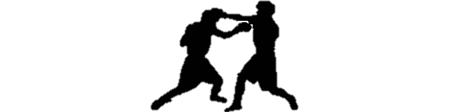 Gestione del rischio (risk management)
Misure Minime
D.lgs. 196/2003: tre obblighi per i titolari del trattamento:
prevedere misure di sicurezza idonee a ridurre i rischi (art. 31);
 adottare in ogni caso le “misure minime” previste dal Codice, e quindi di assicurare comunque un livello minimo di protezione dei dati personali (art. 33);
adottare le misure “necessarie” prescritte dal Garante ai sensi dell’art. 154, comma 1, lett. c (Provvedimenti generali o specifici nei confronti di singoli titolari del trattamento).
27/07/2018
Ing. Andrea Cenni | andrea.cenni@studioingcenni.it | www.studioingcenni.it
Rischio vs GDPR
6
Il concetto di rischio permea l’intero Regolamento:
27/07/2018
Ing. Andrea Cenni | andrea.cenni@studioingcenni.it | www.studioingcenni.it
Concetto di rischio
7
Per Pericolo si intende la proprietà o la qualità intrinseca di un determinato fattore avente la potenzialità di causare un danno;
Il Rischio di un evento accidentale è la combinazione tra la Probabilità (o frequenza) del verificarsi di un dato evento dannoso e la Gravità (detta magnitudo) delle sue conseguenze:
frequenza: probabilità che l'evento si verifichi in un determinato intervallo di tempo;
magnitudo: entità delle possibili perdite e dei danni conseguenti al verificarsi dell'evento.
Rischio = Frequenza x Magnitudo
Rischio: Effetto dell’incertezza sugli obiettivi
 
[Guida ISO 73:2009, definizione 1.1]
27/07/2018
Ing. Andrea Cenni | andrea.cenni@studioingcenni.it | www.studioingcenni.it
Tipologie di rischio
8
27/07/2018
Ing. Andrea Cenni | andrea.cenni@studioingcenni.it | www.studioingcenni.it
Protezione dei dati: cosa contrastare(art. 4, p.to 12)
9
Si deve contrastare la: art. 4, p.to 12: «violazione dei dati personali»: la violazione di sicurezza che comporta accidentalmente o in modo illecito la distruzione, la perdita, la modifica, la divulgazione non autorizzata o l’accesso ai dati personali trasmessi, conservati o comunque trattati; (C85)
Dunque occorre tutelare i dati personali in termini di:
Riservatezza  art. 5, par. 1, lettera f);
Autenticità  art. 5, par. 1, lettera d): i dati personali sono esatti e, se necessario, aggiornati; devono essere adottate tutte le misure ragionevoli per cancellare o rettificare tempestivamente i dati inesatti rispetto alle finalità per le quali sono trattati («esattezza»);
Integrità  art. 5, par. 1, lettera f): i dati personali sono trattati in maniera da garantire un’adeguata sicurezza dei dati personali, compresa la protezione, mediante misure tecniche e organizzative adeguate, da trattamenti non autorizzati o illeciti e dalla perdita, dalla distruzione o dal danno accidentali («integrità e riservatezza»);
Disponibilità  art. 5, par. 1, lettera e) i dati sono conservati in una forma che consenta l’identificazione degli interessati per un arco di tempo non superiore al conseguimento delle finalità per le quali sono trattati […].

RAID: ISO 27001 + GDPR (autenticità = esatti + aggiornati)
27/07/2018
Ing. Andrea Cenni | andrea.cenni@studioingcenni.it | www.studioingcenni.it
Protezione dei dati. Cos’è previsto dal GDPR (art. 32 e C83)
10
Art. 32, par. 1. Tenendo conto dello stato dell’arte e dei costi di attuazione, nonché della natura, dell’oggetto, del contesto e delle finalità del trattamento, come anche del rischio di varia probabilità e gravità per i diritti e le libertà delle persone fisiche, il titolare del trattamento e il responsabile del trattamento mettono in atto misure tecniche e organizzative adeguate per garantire un livello di sicurezza adeguato al rischio che comprendono, tra le altre, se del caso:
la pseudonimizzazione e la cifratura dei dati personali;
la capacità di assicurare su base permanente la riservatezza, l’integrità, la disponibilità e la resilienza dei sistemi e dei servizi di trattamento; (ISO 27001 + business continuity)
a capacità di ripristinare tempestivamente la disponibilità e l’accesso dei dati personali in caso di incidente fisico o tecnico; (disaster recovery)
una procedura per testare, verificare e valutare regolarmente l’efficacia delle misure tecniche e organizzative al fine di garantire la sicurezza del trattamento. (collaudi)
27/07/2018
Ing. Andrea Cenni | andrea.cenni@studioingcenni.it | www.studioingcenni.it
Protezione dei dati. Cos’è previsto dal GDPR (art. 32 e C83)
11
Art. 32, par. 2. Nel valutare l’adeguato livello di sicurezza, si tiene conto in special modo dei rischi presentati dal trattamento che derivano in particolare dalla distruzione, dalla perdita, dalla modifica, dalla divulgazione non autorizzata o dall’accesso, in modo accidentale o illegale, a dati personali trasmessi, conservati o comunque trattati.

C83. Nella valutazione del rischio per la sicurezza dei dati è opportuno tenere in considerazione i rischi presentati dal trattamento dei dati personali, come la distruzione accidentale o illegale, la perdita, la modifica, la rivelazione o l’accesso non autorizzati a dati personali trasmessi, conservati o comunque elaborati, che potrebbero cagionare in particolare un danno fisico, materiale o immateriale.
27/07/2018
Ing. Andrea Cenni | andrea.cenni@studioingcenni.it | www.studioingcenni.it
Protezione dei dati. Cos’è previsto dal GDPR (art. 35 e C75-C76)
12
Art. 35, par. 1. Quando un tipo di trattamento, allorché prevede in particolare l’uso di nuove tecnologie, considerati la natura, l’oggetto, il contesto e le finalità del trattamento, può presentare un rischio elevato per i diritti e le libertà delle persone fisiche, il titolare del trattamento effettua, prima di procedere al trattamento, una valutazione dell’impatto dei trattamenti previsti sulla protezione dei dati personali.
Art. 35, par. 7. La valutazione contiene almeno:
una descrizione sistematica dei trattamenti previsti e delle finalità del trattamento, compreso, ove applicabile, l’interesse legittimo perseguito dal titolare del trattamento;
una valutazione della necessità e proporzionalità dei trattamenti in relazione alle finalità;
una valutazione dei rischi per i diritti e le libertà degli interessati di cui al paragrafo 1; e
le misure previste per affrontare i rischi, includendo le garanzie, le misure di sicurezza e i meccanismi per garantire la protezione dei dati personali e dimostrare la conformità al presente regolamento, tenuto conto dei diritti e degli interessi legittimi degli interessati e delle altre persone in questione.
27/07/2018
Ing. Andrea Cenni | andrea.cenni@studioingcenni.it | www.studioingcenni.it
Protezione dei dati. Cos’è previsto dal GDPR (art. 35 e C84, C89-C93, C95)
13
Art. 35, par. 11. Se necessario, il titolare del trattamento procede a un riesame per valutare se il trattamento dei dati personali sia effettuato conformemente alla valutazione d’impatto sulla protezione dei dati almeno quando insorgono variazioni del rischio rappresentato dalle attività relative al trattamento.
La Valutazione d’impatto (PIA) è obbligatoria in caso di trattamenti che possano comportare rischi elevati per la libertà ed i diritti del cittadino come, ad es. (art. 35, par. 3):
Sistematica sorveglianza su larga scala di zona accessibile al pubblico
Attività di
profilazione
Trattamento su
larga scala di dati
sensibili
Altri trattamenti
previsti dalle autorità
di controllo
27/07/2018
Ing. Andrea Cenni | andrea.cenni@studioingcenni.it | www.studioingcenni.it
Protezione dei dati. Cos’è previsto dal GDPR (art. 35 e C75-C76)
14
C75. I rischi per i diritti e le libertà delle persone fisiche, aventi probabilità e gravità diverse, possono derivare da trattamenti di dati personali suscettibili di cagionare un danno fisico, materiale o immateriale, in particolare: se il trattamento può comportare discriminazioni, furto o usurpazione d’identità, perdite finanziarie, pregiudizio alla reputazione, perdita di riservatezza dei dati personali protetti da segreto professionale, decifratura non autorizzata della pseudonimizzazione, o qualsiasi altro danno economico o sociale significativo; se gli interessati rischiano di essere privati dei loro diritti e delle loro libertà o venga loro impedito l’esercizio del controllo sui dati personali che li riguardano; se sono trattati dati personali che rivelano l’origine razziale o etnica, le opinioni politiche, le convinzioni religiose o filosofiche, l’appartenenza sindacale, nonché dati genetici, dati relativi alla salute o i dati relativi alla vita sessuale o a condanne penali e a reati o alle relative misure di sicurezza; in caso di valutazione di aspetti personali, in particolare mediante l’analisi o la previsione di aspetti riguardanti il rendimento professionale, la situazione economica, la salute, le preferenze o gli interessi personali, l’affidabilità o il comportamento, l’ubicazione o gli spostamenti, al fine di creare o utilizzare profili personali; se sono trattati dati personali di persone fisiche vulnerabili, in particolare minori; se il trattamento riguarda una notevole quantità di dati personali e un vasto numero di interessati.
27/07/2018
Ing. Andrea Cenni | andrea.cenni@studioingcenni.it | www.studioingcenni.it
Protezione dei dati. Cos’è previsto dal GDPR (art. 35 e C75-C76)
15
C76. La probabilità e la gravità del rischio per i diritti e le libertà dell’interessato dovrebbero essere determinate con riguardo alla natura, all’ambito di applicazione, al contesto e alle finalità del trattamento. Il rischio dovrebbe essere considerato in base a una valutazione oggettiva mediante cui si stabilisce se i trattamenti di dati comportano un rischio o un rischio elevato.
27/07/2018
Ing. Andrea Cenni | andrea.cenni@studioingcenni.it | www.studioingcenni.it
ISO 31000:2010
16
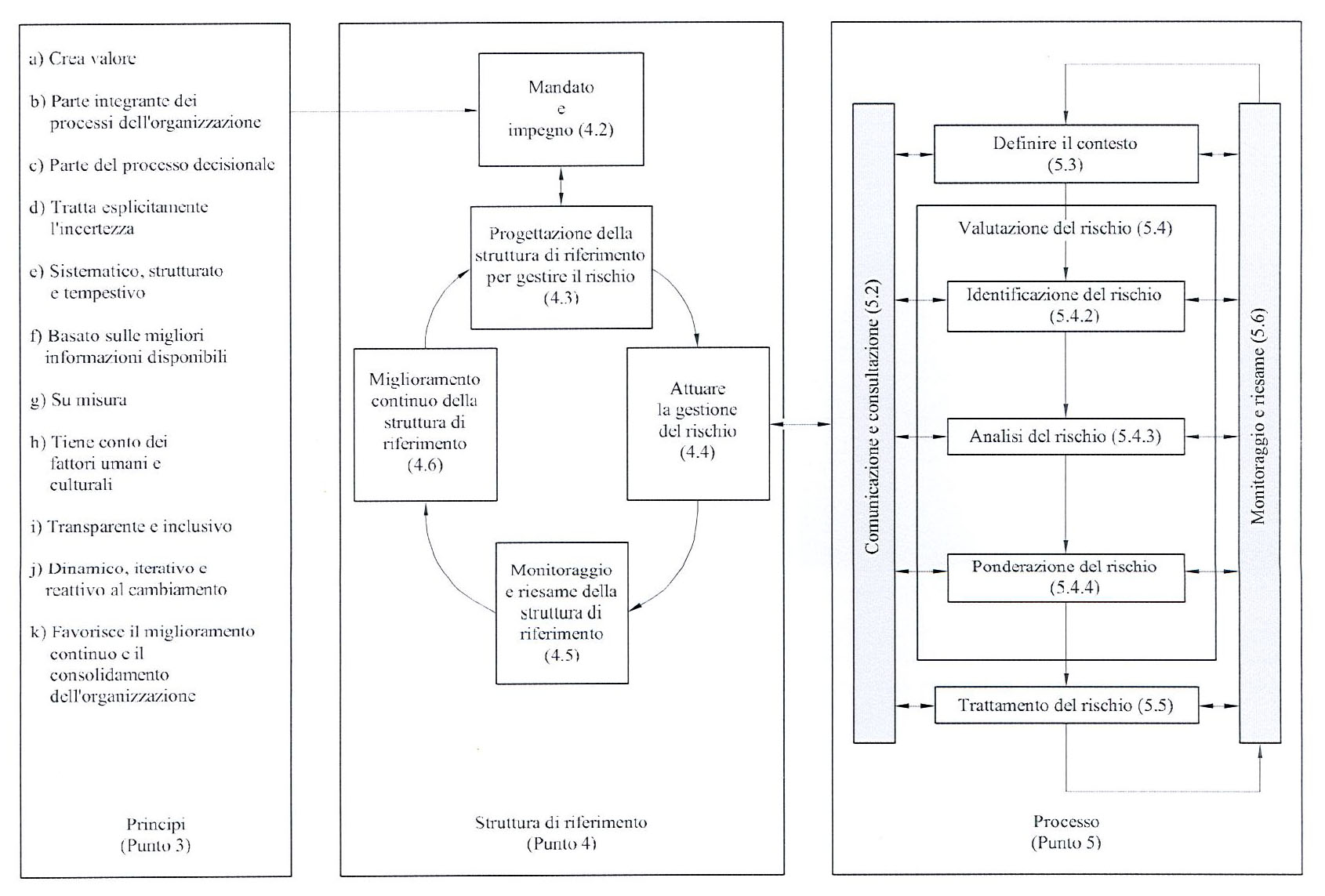 27/07/2018
Ing. Andrea Cenni | andrea.cenni@studioingcenni.it | www.studioingcenni.it
Risk-Based Thinking: cosa devo fare?
17
Pianificare le azioni per annullare i rischi:
 come posso evitare o eliminare il rischio?
 come posso mitigare il rischio?
Attuare un piano: intraprendere azioni
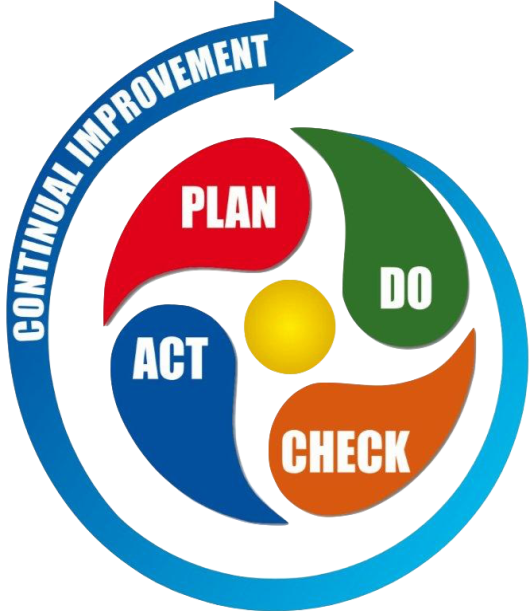 Analizzare e dare priorità ai rischi e alle opportunità dell'organizzazione:
 cosa è accettabile?
 cosa non è accettabile?
Controllare l'efficacia delle azioni: funziona?
Imparare dall'esperienza: miglioramento continuo
27/07/2018
Ing. Andrea Cenni | andrea.cenni@studioingcenni.it | www.studioingcenni.it
Esiti visite ispettive/Contestazioni
Step 1
Step 2
Cosa debbo proteggere?
18
Con quale priorità devo intervenire?
Privacy Impact
Assessment
Preliminary
Assessment
Nuovi processi/Nuove tecnologie
Step 3
Dove devo intervenire?
Messa in esercizio e Verifica
Analisi e Progettazione
Monitoraggio
Risk Analysis
Dati
Personali
Risk Treatment
Implementazione
Contromisure
Nuove normative di Legge
Step 6
L’intervento è efficace?
Step 5
Step 4
Ho delle metriche di efficienza ed efficacia?
Come devo intervenire?
Un approccio sistemico
27/07/2018
Ing. Andrea Cenni | andrea.cenni@studioingcenni.it | www.studioingcenni.it
Evento dannoso
Cosa devo proteggere?
19
La definizione del perimetro di intervento (dominio della tutela dei dati) è la fase critica di tutto lo schema:
perimetro errato = dati personali non protetti = non conformità.
Per una corretta definizione del dominio della tutela dei dati occorre effettuare un Preliminary Assessment, ovvero:
Censire i processi aziendali che trattano dati personali;
Censire i trattamenti effettuati sui dati personali;
Censire i sistemi, applicazioni e database a supporto dei processi rientranti nel dominio della tutela dei dati.
27/07/2018
Ing. Andrea Cenni | andrea.cenni@studioingcenni.it | www.studioingcenni.it
Con quale priorità devo intervenire ?
20
La definizione della priorità di intervento dipende dalla criticità, da un punto di vista Privacy, del processo, ovvero dal valore dei dati da esso trattati:
maggiore criticità  maggiore priorità di intervento.
Per definire la criticità di un processo occorre effettuare un Privacy Impact Assessment.
La PIA consente di definire la criticità di un processo attraverso l’identificazione della natura del dato personale e la valutazione dell’impatto che la compromissione della R/A/I/D dei dati trattati causerebbe ai diritti e alle libertà degli interessati in termini di (esempio non esaustivo):
Discriminazione
Danni alla reputazione
Furto d’identità
Frodi
Perdite finanziarie
27/07/2018
Ing. Andrea Cenni | andrea.cenni@studioingcenni.it | www.studioingcenni.it
Dove devo intervenire ?
21
Individuare puntualmente dove intervenire per tutelare la RAID dei dati personali è fondamentale per evitare sprechi di risorse:
maggiore focalizzazione  minore spreco di risorse.
Per identificare i punti su cui focalizzare gli interventi occorre utilizzare un approccio risk-based (c.d. «RA»).
La Risk Analysis consente di individuare il livello di esposizione al rischio di Riservatezza, Autenticità, Integrità e Disponibilità dei dati personali trattati dal processo in esame.
Gli interventi, siano essi di natura tecnica, organizzativa o procedurale, dovranno focalizzarsi sui processi e/o relative tecnologie a supporto, che al termine della RA risulteranno esposti ad alto rischio RAID.
27/07/2018
Ing. Andrea Cenni | andrea.cenni@studioingcenni.it | www.studioingcenni.it
Come devo intervenire ?
22
Definire un piano di intervento «equilibrato» è fondamentale per mitigare i rischi rilevati con un impegno sostenibile per l’azienda ed un rischio residuo accettabile:
maggiore equilibrio  maggiore sostenibilità.
Un piano di intervento «equilibrato» richiede un’attività di Risk Treatment, ovvero l’esecuzione di un processo che, sulla base dei risultati della PIA e della RA, consente di:
Definire la strategia di gestione del rischio (Evitare, Mitigare, Accettare, Trasferire) 
Individuare, tramite una valutazione costi / benefici delle varie alternative, gli interventi, organizzativi, tecnologici e/o procedurali da porre in essere
Accettare consapevolmente il rischio residuo
Attribuire la giusta priorità ai vari interventi
27/07/2018
Ing. Andrea Cenni | andrea.cenni@studioingcenni.it | www.studioingcenni.it
L’intervento è efficace ?
23
Conoscere lo stato dell’arte degli interventi effettuati, ovvero delle misure di sicurezza implementate, è fondamentale per avere la certezza che gli investimenti fatti abbiano prodotto o stiano producendo gli effetti attesi:
Monitoraggio  Controllo della situazione
L’attività di monitoraggio deve essere finalizzata a rilevare, attraverso obiettivi di controllo e indicatori di performance chiari e misurabili :
L’effettivo stato di implementazione delle misure di sicurezza
L’efficacia delle misure implementate
L’effettiva e corretta applicazione del framework
La conformità ai requisiti del Regolamento
27/07/2018
Ing. Andrea Cenni | andrea.cenni@studioingcenni.it | www.studioingcenni.it
Punti di attenzione
24
Lo schema illustrato deve essere:
Reiterato periodicamente
Attuato a fronte di specifici eventi, quali:
Definizione di un nuovo processo/trattamento, modifica/eliminazione di un processo/trattamento esistente
Adozione di nuove tecnologie a supporto dei processi/trattamenti in essere
Cambi normativi
Risultanze di attività di Internal Auditing, Verifiche Ispettive, Monitoraggio
Lo schema deve essere documentato e devono essere debitamente conservate le evidenze della sua applicazione.
Si deve prevedere il coinvolgimento di un mix di competenze in grado di rilevare, analizzare e valutare ambiti che vanno dai business process alle reti passando dalle tecnologie e soluzioni di security.
L’applicazione del framework non deve essere limitata ai soli processi che trattano dati personali in formato digitale.
27/07/2018
Ing. Andrea Cenni | andrea.cenni@studioingcenni.it | www.studioingcenni.it
Gestione del dei rischio
25
Identificazione ed analisi
rischio
(Passi 1 e 2)
Da un punto di vista pratico, la società deve analizzare  e successivamente mitigare i rischi connessi al trattamento dei dati personali, come preliminarmente individuati e redigere un documento di gestione del rischio
Valutazione rischio
Ponderazione rischio
(Passo 3)
Mitigazione rischio
(Passi 4 e 5)
Trattamento rischio
Verifica rischio
residuo
(Passi 6 e 7)
27/07/2018
Ing. Andrea Cenni | andrea.cenni@studioingcenni.it | www.studioingcenni.it
Gestione del rischio – step1
26
Individuazione di tutti i pericoli potenziali derivanti dal trattamento e correlate gravità. Questa fase deve essere sviluppata ignorando tutte le soluzioni tecniche ed organizzative che sono state adottate nell’effettuare il trattamento per ridurne la pericolosità. Questo percorso risulta difficoltoso quando l’analisi dei rischi viene redatta quando il processo è già attivo. E’ invece un valido strumento progettuale, quando viene affrontato nella fase preliminare di de-finizione delle specifiche di funzionamento, in quanto consente di individuare tutti i pericoli connessi con il trattamento e di indirizzare quindi le soluzioni tecnico/organizzative verso la loro eliminazione (rif. GDPR art. 25 “protezione dei dati fin dalla progettazione e protezione per impostazione predefinita”).
27/07/2018
Ing. Andrea Cenni | andrea.cenni@studioingcenni.it | www.studioingcenni.it
Gestione del rischio – step 2
27
Individuazione delle cause e relative probabilità associabili ad ogni pericolo potenziale. Questa analisi è utile per valutare la probabilità con cui il relativo pericolo si può manifestare. Fra le cause probabili di pericolo occorre prendere in considerazione sia il dato a sé stante che il relativo trattamento, anche in funzione del grado di preparazione e di adeguatezza degli operatori (c.d. “Responsabili” ed ”Incaricati”), degli strumenti di lavoro loro affidati nonché della reciproca interazione fra questi ultimi.
Fondamentale è riuscire a modellare il trattamento secondo i canoni caratteristici della protezione dei dati personali, ad es., facendo uso della definizione di cui all’art. 4, c. 1, lettera a) del D. Lgs. 196/2003: 
"trattamento", qualunque operazione o complesso di operazioni, effettuati anche senza l'ausilio di strumenti elettronici, concernenti la raccolta, la registrazione, l'organizzazione, la conservazione, la consultazione, l'elaborazione, la modificazione, la selezione, l'estrazione, il raffronto, l'utilizzo, l'interconnessione, il blocco, la comunicazione, la diffusione, la cancellazione e la distruzione di dati, anche se non registrati in una banca di dati.
27/07/2018
Ing. Andrea Cenni | andrea.cenni@studioingcenni.it | www.studioingcenni.it
Organizzazione
1
Rettifica
Raccolta
Interconnessione
Blocco
Cancellazione
Modifica
Registrazione
Blocco
Blocco
Elaborazione
Blocco
1
Distruzione
28
Analisi del trattamento (step 2)
Comunicazione/Diffusione
27/07/2018
Ing. Andrea Cenni | andrea.cenni@studioingcenni.it | www.studioingcenni.it
Gestione del rischio – step 2
29
Alla stessa maniera può essere conveniente individuare le classi di eventi tra quelle già consolidate in letteratura.

Ad. Es, per continuità con il previgente D.Lgs. 196/2003, è possibile assumere quali eventi rischiosi (ovvero che possono generare danni) quanto indicato nella tabella 3 “analisi dei rischi” del “Guida operativa per redigere il Documento programmatico sulla sicurezza (DPS)” pubblicato dal Garante della Privacy in data 11/06/2004. http://www.privacy.it/archivio/garanteprovv20040611.html
27/07/2018
Ing. Andrea Cenni | andrea.cenni@studioingcenni.it | www.studioingcenni.it
Eventi (step. 2)
Comportamenti degli operatori:
Sottrazione di credenziali di autenticazione;
Carenza di consapevolezza, disattenzione o incuria;
Comportamenti sleali o fraudolenti;
Errore materiale;
Altro evento;
Eventi relativi agli strumenti:
Azione di virus informatici o di programmi suscettibili di recare danno;
Spamming o tecniche di sabotaggio;
Malfunzionamento, indisponibilità o degrado degli strumenti;
Accessi esterni non autorizzati;
Intercettazione di informazioni in rete;
Altro evento;
Eventi relativi al contesto:
Eventi distruttivi, naturali o artificiali (movimenti tellurici, scariche atmosferiche, incendi, allagamenti, condizioni ambientali, ecc.), nonché dolosi, accidentali o dovuti ad incuria;
Guasto ai sistemi complementari (impianto elettrico, climatizzazione, ecc.);
Errori umani nella gestione della sicurezza fisica;
Altro evento.
30
27/07/2018
Ing. Andrea Cenni | andrea.cenni@studioingcenni.it | www.studioingcenni.it
Gestione del rischio – step 3
31
Definizione del rischio potenziale che ne deriva. E’ in sintesi il prodotto della gravità del pericolo per la probabilità che l’evento pericoloso si manifesti come analizzato al punto 2).
27/07/2018
Ing. Andrea Cenni | andrea.cenni@studioingcenni.it | www.studioingcenni.it
Gestione del rischio – step 4
32
Valutazione dell’efficacia delle misure protettive adottate per ridurre il rischio. Quando il rischio potenziale rilevato al punto 3) assume livelli significativi ovvero non è “tollerabile”, è necessario adottare delle soluzioni (c.d. “misure di mitigazione”) che ne riducano la gravità del potenziale danno. Occorre comunque non trascurare l’eventuale aggiunta di un ulteriore rischio che la soluzione adottata può aver introdotto. Nella valutazione della riduzione del rischio occorre considerare sia l’attenuazione del rischio primario che l’introduzione del nuovo rischio.
27/07/2018
Ing. Andrea Cenni | andrea.cenni@studioingcenni.it | www.studioingcenni.it
Gestione del rischio – step 5
33
Valutazione dell’efficacia delle misure preventive adottate per ridurre il rischio. Di non minore importanza rispetto a quelle protettive, le misure preventive, tanto di tipo tecnico che organizzativo, agiscono riducendo la probabilità di accadimento del danno. Tra gli elementi di riduzione del rischio facenti parte di questa categoria è possibile annoverare:
Soluzioni tecniche predittive;
Formazione/mansionari;
Polizze assicurative/fondi rischi a bilancio.
27/07/2018
Ing. Andrea Cenni | andrea.cenni@studioingcenni.it | www.studioingcenni.it
Gestione del rischio – step 6
34
Valutazione del rischio residuo. E’ la valutazione del livello di rischio che rimane dopo l’adozione di tutte le soluzioni adottate. E’ necessario verificare se il rischio “residuo” è ancora inaccettabile o meno per stabilire se la causa definita al punto 2) ha soddisfatto i requisiti di sicurezza espressi dal GDPR.
Rischio Residuo = Frequenza x Magnitudo / Σ (Misure Mitigazione)
27/07/2018
Ing. Andrea Cenni | andrea.cenni@studioingcenni.it | www.studioingcenni.it
Gestione del rischio – step 7
35
Limite di accettabilità del rischio residuo. Come indicato all’articolo 24, paragrafo 1 del GDPR “Responsabilità del titolare del trattamento”, il rischio residuo finale deve assumere dei livelli considerati accettabili: “Tenuto conto della natura, dell'ambito di applicazione, del contesto e delle finalità del trattamento, nonché dei rischi aventi probabilità e gravità diverse per i diritti e le libertà delle persone fisiche, il titolare del trattamento mette in atto misure tecniche e organizzative adeguate per garantire, ed essere in grado di dimostrare, che il trattamento è effettuato conformemente al presente regolamento. Dette misure sono riesaminate e aggiornate qualora necessario.”.

Pertanto il livello di rischio residuo accettabile non è un valore assoluto che può essere stabilito a priori, ma dipende dallo specifico trattamento in esame.
27/07/2018
Ing. Andrea Cenni | andrea.cenni@studioingcenni.it | www.studioingcenni.it
Gestione del rischio – step 7
Un buon criterio per definire il limite massimo di accettabilità del livello di rischio è quello di riferirsi al pericolo potenziale più grave presente nel trattamento e calcolare il rischio residuo che ne risulta dopo aver adottato sia le soluzioni in conformità all’art. 32 del GDPR, che le ulteriori soluzioni che si sono ritenute necessarie in base, anche, a specifiche Norme di Legge e/o Tecniche.
Questo “livello massimo di rischio residuo”, laddove ritenuto accettabile, non deve essere superato, da alcun altro pericolo potenziale una volta opportunamente mitigato.
Qualora, invece, il livello massimo di rischio residuo non fosse accettabile e trovandosi l’Azienda nell’impossibilità di non effettuare il relativo trattamento, sarà necessario attivare la procedura di consultazione preventiva (rif. GDPR, art. 36 “Consultazione preventiva”) nei confronti del Garante.
36
27/07/2018
Ing. Andrea Cenni | andrea.cenni@studioingcenni.it | www.studioingcenni.it
FMEA
37
Il problema più rilevante che insorge nell’affrontare un’analisi dei rischi, è quello di renderla facilmente “leggibile” tanto al Garante quanto agli Interessati che possono richiedere in qualsiasi momento di analizzare il trattamento a fronte di possibili incidenti (rif. GDPR, art. 33 “notifica di una violazione dei dati personali all'autorità di controllo” ed art. 34 “comunicazione di una violazione dei dati personali all'interessato”) o di richieste di dimostrazione della conformità al GDPR (rif. GDPR, art. 58 “poteri” dell’autorità di controllo ed art. 15 “diritto di accesso dell'interessato”). Una stesura dell’analisi dei rischi puramente “descrittiva” è da evitare in quanto i contenuti sono prettamente soggettivi, di difficile interpretazione e soprattutto facilmente discutibili.
Guasto
Causa del guasto
Effetto del guasto
Per ovviare al problema della “soggettività” dell’analisi dei rischi, è possibile applicare una delle tecniche riconosciute dalla ISO 31010 “gestione del rischio” quali, ad esempio, le metodologie FMEA (c.d. “Failure Modes and Effects Analysis” ovvero “analisi sui modi di guasto e sui potenziali effetti) riferite alla sicurezza.
27/07/2018
Ing. Andrea Cenni | andrea.cenni@studioingcenni.it | www.studioingcenni.it
FMEA step 1
38
Individuazione di tutti i pericoli potenziali derivanti dal trattamento e correlate gravità. Questa valutazione deve astenersi dal prendere in considerazione le soluzioni tecnico/organizzative adottate per risolvere il pericolo potenziale. Deve considerare la gravità del danno che può essere arrecato all’interessato i cui dati personali sono soggetti a trattamento, ipotizzando che il danno avvenga sicuramente, e assegnando in conclusione un “indice di gravità” (IG). A livello numerico è possibile adottare una valutazione del pericolo agganciata alla valutazione economica del danno espresso in unità monetarie generiche facendo riferimento a esempi di tabelle assicurative di risarcimento dei danni:
27/07/2018
Ing. Andrea Cenni | andrea.cenni@studioingcenni.it | www.studioingcenni.it
FMEA step 2
39
Individuazione delle cause e relative probabilità associabili ad ogni pericolo potenziale. Per ogni pericolo potenziale possono individuarsi diverse possibili cause, ognuna delle quali ha una sua propria probabilità di manifestarsi. Pertanto nella quantificazione dell’analisi dei rischi occorre prendere in considerazione ogni causa potenziale, applicando ad ognuna di esse il suo “indice di probabilità” (IP) in virtù dell’esperienza e della conoscenza acquisita in merito allo specifico dato personale, del suo trattamento e dell’adeguatezza degli ambienti, degli strumenti e del personale preposti al medesimo. La probabilità deve essere calcolata sull’intera durata del trattamento come riportata nei registri delle attività di trattamento. Prendendo a riferimento le esperienze presenti in letteratura (si vedano, ad es. le metodologie HFMEA della Joint Commission on Accreditation of Healthcare Organizations) si assume la scala d’incidenza che segue:
27/07/2018
Ing. Andrea Cenni | andrea.cenni@studioingcenni.it | www.studioingcenni.it
FMEA step 3
40
Definizione del rischio potenziale che ne deriva. Quando è definito l’indice di probabilità (IP) per ogni causa di pericolo potenziale, la cui gravità è espressa con il suo indice (IG), si ricava il rischio potenziale ovvero l’” indice di priorità del rischio” (IPR) dalla formula:
IPR = IG x IP
27/07/2018
Ing. Andrea Cenni | andrea.cenni@studioingcenni.it | www.studioingcenni.it
FMEA step 4
41
Valutazione dell’efficacia delle misure protettive adottate per ridurre il rischio. Come accennato precedentemente, affinché il processo di analisi dei rischi sia il più efficace possibile, la soluzione tecnico/organizzativa deve essere presa in considerazione solamente in questa fase dell’analisi dei rischi. Ogni soluzione adottata può essere più o meno efficace a ridurre il rischio potenziale, per cui si propone di indicare tale efficacia come da tabella seguente attraverso un “indice di efficacia protettiva” (IEprot):
27/07/2018
Ing. Andrea Cenni | andrea.cenni@studioingcenni.it | www.studioingcenni.it
FMEA step 5
42
Valutazione dell’efficacia delle misure preventive adottate per ridurre il rischio. Come visto al paragrafo precedente può essere considerato utile adottare ulteriori elementi di riduzione del rischio potenziale. La quantificazione numerica dell’” Indice di Efficacia Preventiva” (IEprev) può essere conforme all’esempio della tabella seguente:
27/07/2018
Ing. Andrea Cenni | andrea.cenni@studioingcenni.it | www.studioingcenni.it
FMEA step 6
43
Valutazione del rischio residuo. A questo punto, avendo quantificato ogni singolo contributo degli elementi che concorrono a valutare il rischio residuo, la quantificazione del suo “indice di rischio residuo” (IRR) può essere ottenuta dall’applicazione di una formula come da esempio seguente:
IRR = IG x IP x IEprot x IEprev
A titolo esemplificativo, un pericolo potenziale di morte (IG=10^10) la cui probabilità di manifestarsi nel tempo è occasionale (IP=10^-2) genera un rischio potenziale di IPR=10^8. Applicando una soluzione a “regola d’arte” (IEprot=10^-4, IEprev=10^-2) il rischio residuo è:
Exp(IRR) = 10 - 2 - 4 - 2 = 2
Da cui:
IRR = 10^2
27/07/2018
Ing. Andrea Cenni | andrea.cenni@studioingcenni.it | www.studioingcenni.it
FMEA step 7
44
Accettabilità del rischio residuo. I rischi che cadono nella zona verde sono tollerabili e non richiedono particolare attenzione né ulteriori analisi; quelli nella zona gialla (detti, nella terminologia ISO 14971, “ALARP” ovvero “As Low As Reasonably Practicable”) sono tollerabili ma è opportuno farne oggetto di revisione, in ordine crescente di indice di rischiosità residua, in ottica ISO 9001 di miglioramento continuo delle prestazioni dell'organizzazione; infine quelli della zona rossa non sono tollerabili e devono essere resi tali con ulteriori azioni correttive previa, eventuale, consultazione del Garante.
27/07/2018
Ing. Andrea Cenni | andrea.cenni@studioingcenni.it | www.studioingcenni.it
Riscontri oggettivi a sostegno dell’analisi dei rischi
45
Qualsiasi trattazione, sia pure “numerica”, non può avere alcun valore se non poggia su indiscutibili elementi che argomentino e dimostrino in maniera oggettiva le soluzioni che l’Azienda ha adottato per limitare i rischi. Questo aspetto è indispensabile per dimostrare che quanto riportato nell’analisi dei rischi sia concretamente riferito alla realtà del trattamento:
Schemi e disegni tecnici;
Calcoli o simulazioni;
Schede o specifiche tecniche degli strumenti in uso;
Documentazione del software;
Specifiche di collaudo;
Report di test e prove eseguite;
Procedure gestionali;
Mansionari;
Registri della formazione erogata;
Verifiche ispettive interne;
Report indicatori performance;
Analisi statistiche;
Riferimenti bibliografici;
Altri documenti.
27/07/2018
Ing. Andrea Cenni | andrea.cenni@studioingcenni.it | www.studioingcenni.it
Caso pratico: Sistema Informativo Sanitario
46
SIS della struttura S:

SID amministrativo (E)
SID diagnostico (RP)

E ed RP sono sulla 
stessa LAN
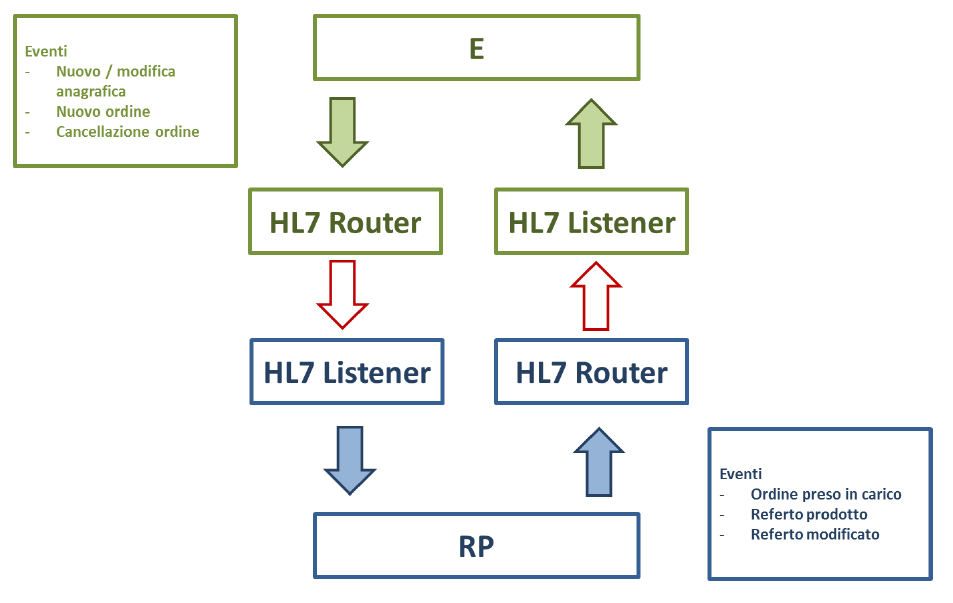 Che cosa succede dal punto di vista 
della rischiosità del dato trasmesso?
27/07/2018
Ing. Andrea Cenni | andrea.cenni@studioingcenni.it | www.studioingcenni.it
Eventi HL7
47
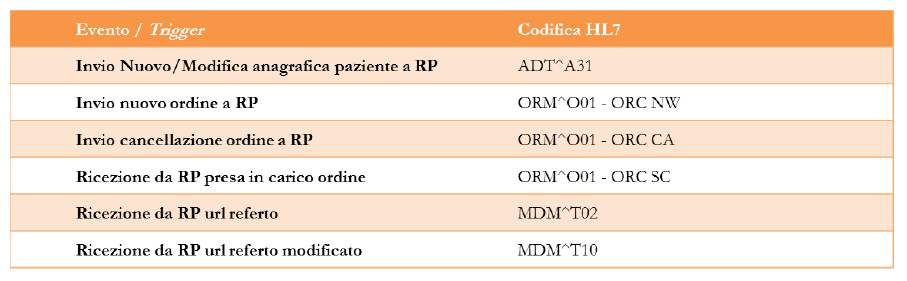 comunicazione basata su HL7 
condivisione delle anagrafiche dei pazienti
ordini/prestazioni da erogare e fatturare su E
ordini/prestazioni erogare e refertare su RP
accesso condivisione dei referti prodotti
27/07/2018
Ing. Andrea Cenni | andrea.cenni@studioingcenni.it | www.studioingcenni.it
Monetizzare il rischio
48
Un’organizzazione investe in sicurezza se si esprime in termini di denaro il danno potenziale a cui è soggetta

Equazione del rischio (da ISO 27001:2013) 
Rischio = Minaccia x Vulnerabilità X Danno
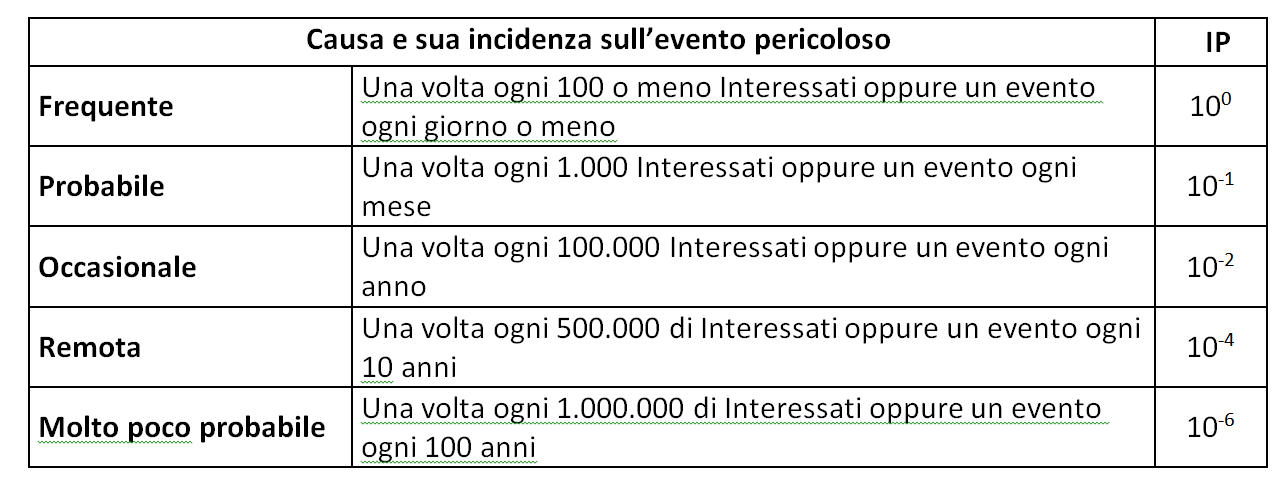 ~ 29 € a paziente
fatturato annuo / 
n. pazienti
~ 1 attacco anno (rapporto Clusit 2017)
27/07/2018
Ing. Andrea Cenni | andrea.cenni@studioingcenni.it | www.studioingcenni.it
Rapporto Clusit 2017
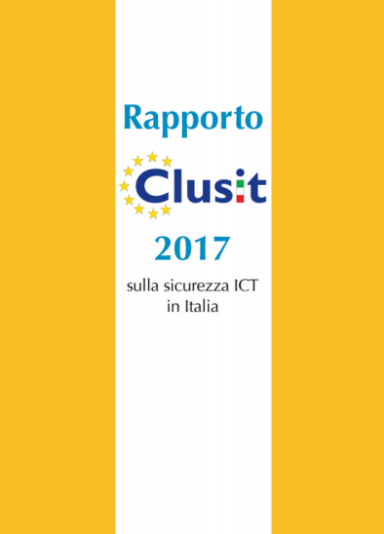 49
Dal punto di vista statistico, oggi qualsiasi organizzazione, indipendentemente dalla dimensione o dal settore di attività, ha la ragionevole certezza che subirà un attacco informatico di entità significativa entro i prossimi 12 mesi, mentre oltre la metà ne hanno subito almeno uno nell’ultimo anno. 
Sottostimare i rischi, procrastinare l’adozione di contromisure adeguate, ed affidarsi alla “buona sorte”, non sono più opzioni percorribili.
27/07/2018
Ing. Andrea Cenni | andrea.cenni@studioingcenni.it | www.studioingcenni.it
Analisi della vulnerabilità (sniffer)
50
E
RP
strumento in grado di intercettare le informazioni scambiate da due entità 
si memorizzano tutti gli header e i payload incapsulati secondo lo standard definito dallo stack TCP/IP
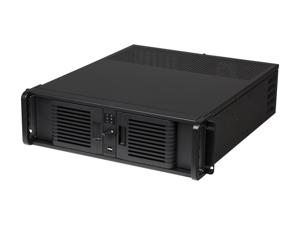 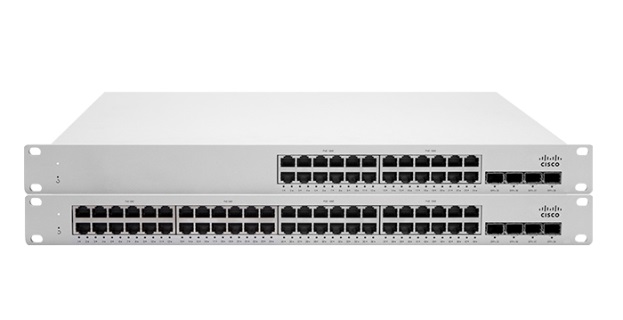 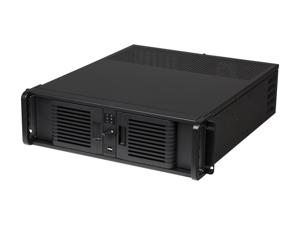 172.29.170.32
172.29.170.33
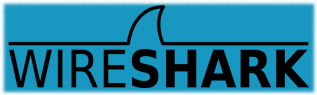 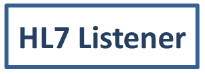 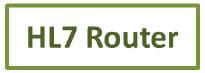 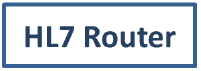 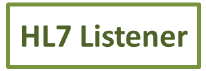 27/07/2018
Ing. Andrea Cenni | andrea.cenni@studioingcenni.it | www.studioingcenni.it
Evidenze raccolte
51
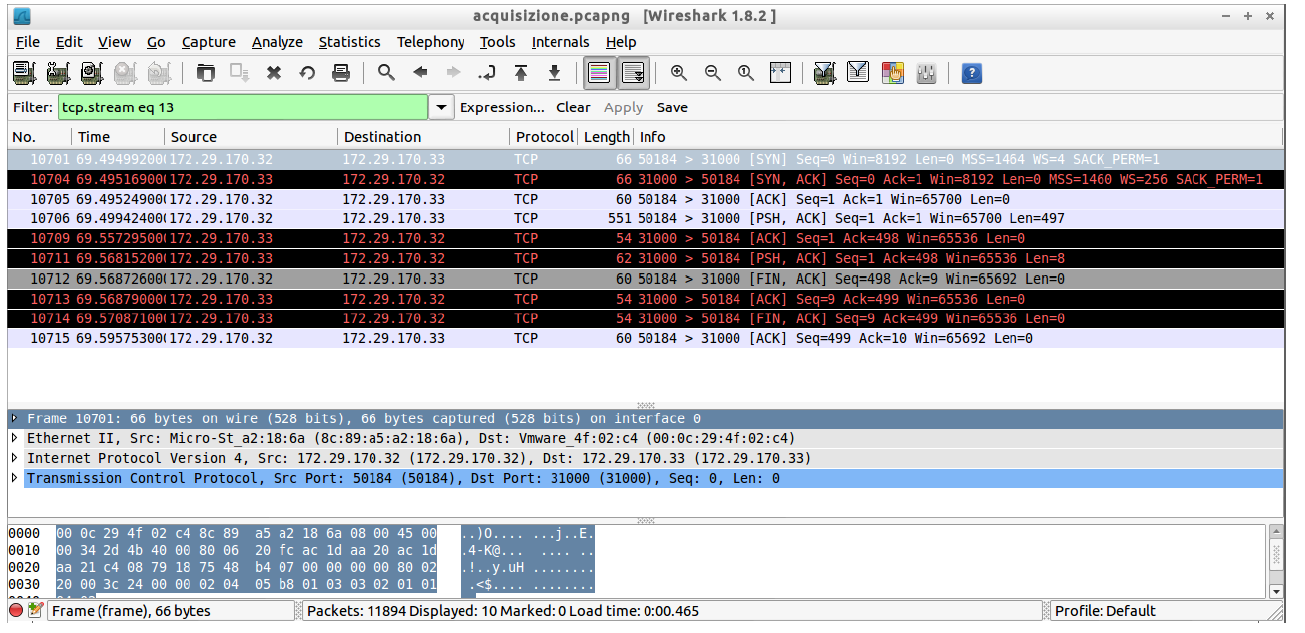 Pacchetti in transito in transito da HL7 Router (E) a HL7 Listner (RP)
27/07/2018
Ing. Andrea Cenni | andrea.cenni@studioingcenni.it | www.studioingcenni.it
Messaggio HL7
52
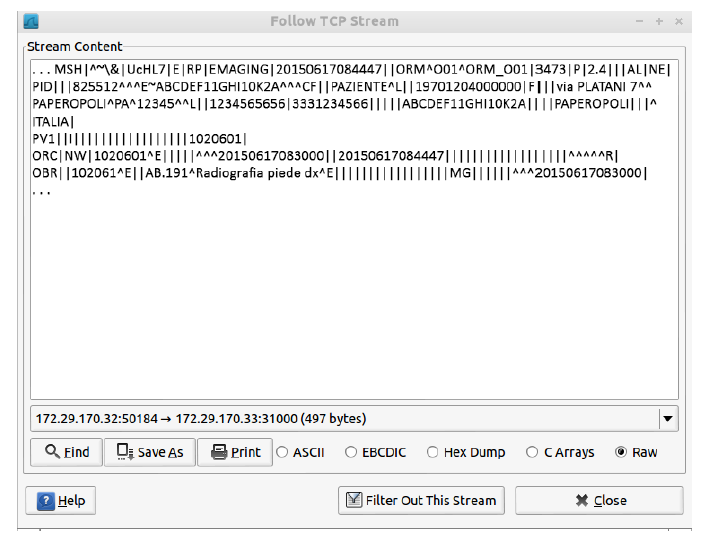 27/07/2018
Ing. Andrea Cenni | andrea.cenni@studioingcenni.it | www.studioingcenni.it
Esempio di messaggi intercettabili
53
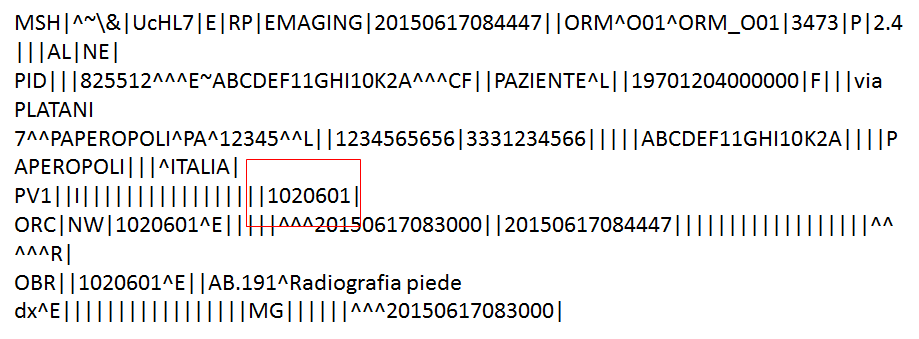 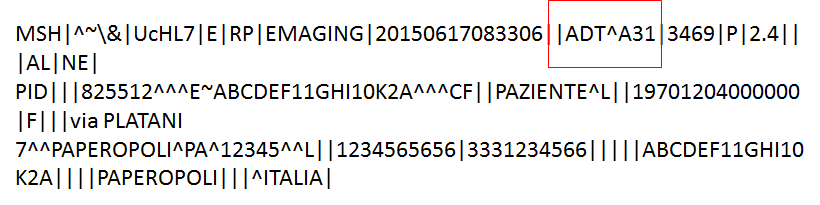 variazione anagrafica
sessione operativa: inserimento, in carico, refertata
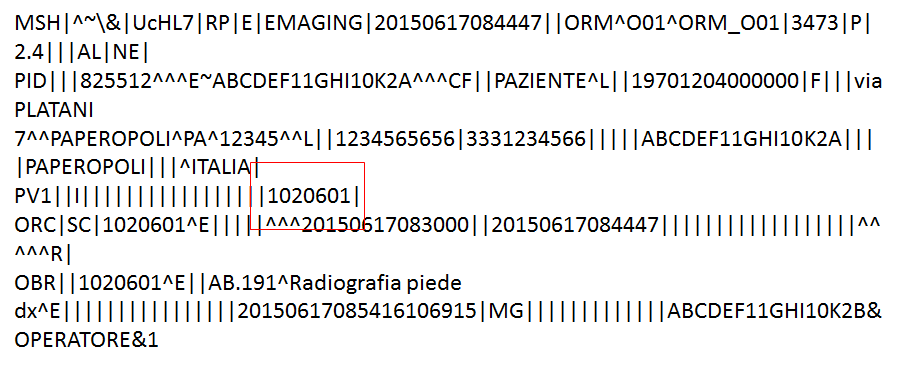 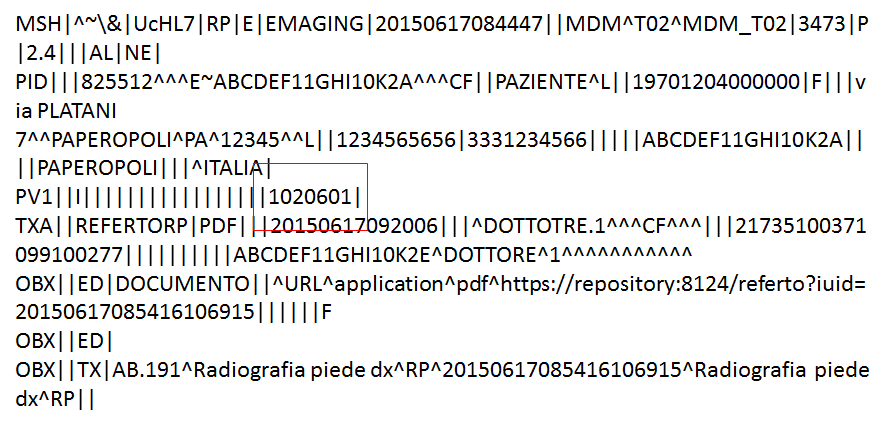 27/07/2018
Ing. Andrea Cenni | andrea.cenni@studioingcenni.it | www.studioingcenni.it
Conseguenze
54
si ricostruisce la comunicazione tra E ed RP: nessuna confidenzialità.

solo controlli formali e logici nella comunicazione, no hash crittografiche: integrità non garantita in senso forte.

no cifratura asimmetrica per firmare messaggi: non è garantita l’autenticazione dell’origine dei dati.

no terza parte fidata per la firma (con timestamp) di eventi: monitoraggio debole e non repudiation non garantita in senso forte.
27/07/2018
Ing. Andrea Cenni | andrea.cenni@studioingcenni.it | www.studioingcenni.it
Criticità maggiore
55
Vulnerabilità esistente, attaccante può:

ricostruire l’anagrafica dei pazienti;
ricostruire le prestazioni radiologiche fruite;
no accesso referti.

Si rammenti la definizione di dato sensibile "… IDONEO A …".
27/07/2018
Ing. Andrea Cenni | andrea.cenni@studioingcenni.it | www.studioingcenni.it
Quantificazione del Rischio
56
Tabella della rischiosità in funzione della dimensione dell’organizzazione
NON tiene conto di sanzioni da parte dell’Autorità Garante
Attuazione di un piano in relazione al valore da difendere
27/07/2018
Ing. Andrea Cenni | andrea.cenni@studioingcenni.it | www.studioingcenni.it
Contromisure: canale dedicato
57
Possibilità di mitigazione:

Doppia scheda di rete su E ed RP;
erogazione normale servizio;
Comunicazione fisica dedicata per traffico HL7.

Effetto sulla probabilità, non sulla vulnerabilità.
27/07/2018
Ing. Andrea Cenni | andrea.cenni@studioingcenni.it | www.studioingcenni.it
Contromisure: SSL/TLS
58
HL7 agnostico rispetto alla comunicazione.

Abilitazione protocollo SSL/TLS sopra TCP/IP;
certificati per garantire oltre alla confidenzialità;
autenticazione e non rifiuto.

Se i sistemi E ed RP sono sicuri: vulnerabilità = 0
27/07/2018
Ing. Andrea Cenni | andrea.cenni@studioingcenni.it | www.studioingcenni.it
Politica
Riesame e 
Miglioramento
Esame
 Iniziale
Monitoraggio
Pianificazione e
Organizzazione
Sensibilizzazione
Integrare il GDPR all’interno dei Sistemi di Gestione
59
Art. 32, par. 3: l'adesione a un codice di condotta approvato ai sensi dell'articolo 40 o a un meccanismo di certificazione approvato ai sensi dell'articolo 42 può  essere utilizzata come elemento  per dimostrare la conformità ai requisiti di cui  al paragrafo 1.
Certificarsi
Lavorare insieme
(associazioni)
Art. 37, par. 4: Nei casi diversi da quelli di cui al paragrafo 1, (cfr. obbligo del DPO) … le associazioni e gli altri organismi rappresentanti le categorie di titolari del trattamento o di responsabili del trattamento possono …  designare un responsabile della protezione dei dati.
Standardizzare il processo (sistema di gestione)
27/07/2018
Ing. Andrea Cenni | andrea.cenni@studioingcenni.it | www.studioingcenni.it
Processo Privacy modellato come ciclo di Deming (sistema di gestione standard)
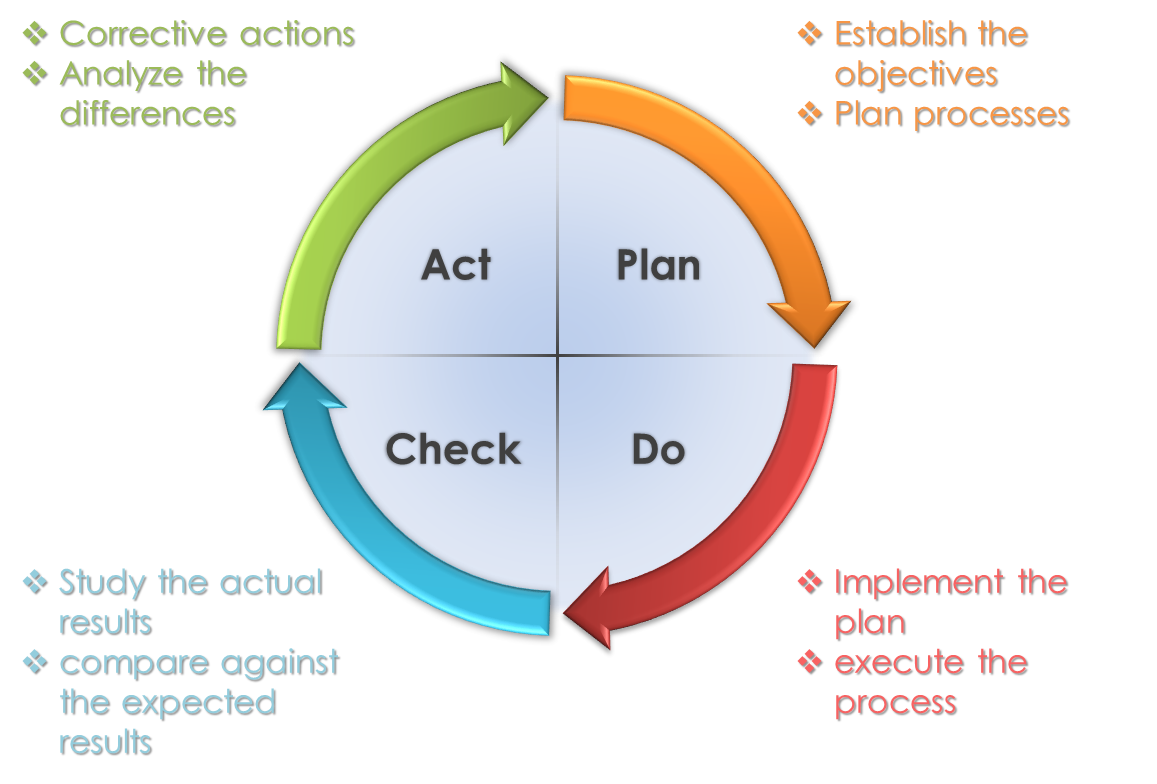 Realtà medio/grandi (art. 42)
60
Realtà piccole (art. 40 + art. 37, par.4)
Lo integro con (procedura specifica)
Lo integro con
(reati specifici)
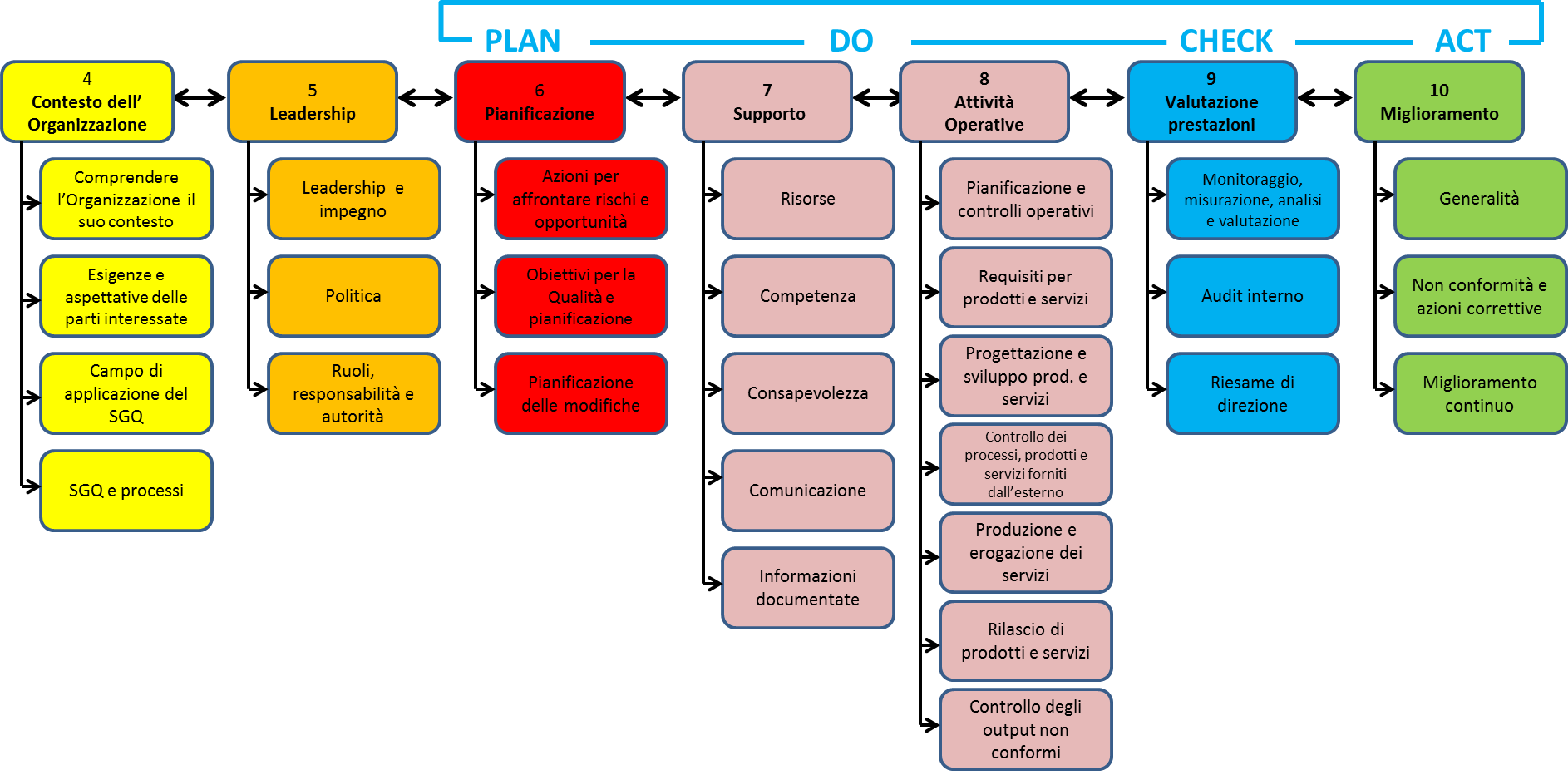 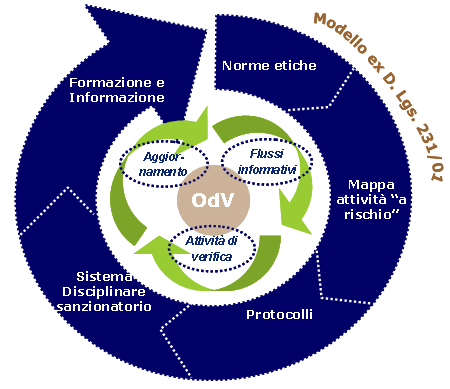 UNI EN ISO 9001:2015
D.Lgs. 231/2001
Resp. amministrativa da reato
Integrare con l'esistente
27/07/2018
Ing. Andrea Cenni | andrea.cenni@studioingcenni.it | www.studioingcenni.it
Grazie dell’attenzione
61
27/07/2018
Ing. Andrea Cenni | andrea.cenni@studioingcenni.it | www.studioingcenni.it